TIPOS DE Programas
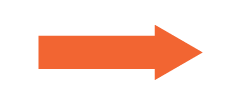 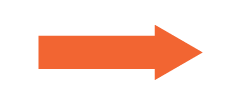 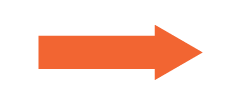 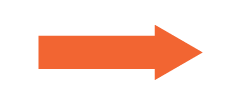 [Speaker Notes: Prácticos: contienen casos y actividades aplicables al entorno laboral y personal.
Flexibles: el esquema de cursos permite a las empresas y a los individuos armar su plan de capacitación a la medida de sus necesidades.
Autoevaluables: el participante obtiene retroalimentación automática de sus exámenes y actividades.
Disponibles: el participante puede ingresar desde cualquier computadora multimedia con acceso a Internet, sin importar el horario.
Guiados: los participantes cuentan con el apoyo que le brinda un asesor, quien lo apoya a armar un plan de capacitación, y resolver sus dudas e inquietudes.
Administrables: la plataforma permite llevar un seguimiento para la administración académica.
Acreditables: al aprobar cada curso, el participante obtendrá una carta de participación electrónica. Opcionalmente puede acreditar un seminario o diplomado al cumplir con los requisitos académicos y administrativos.]
CURSOSAcceso por 3 meses
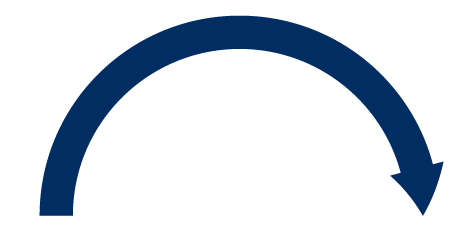 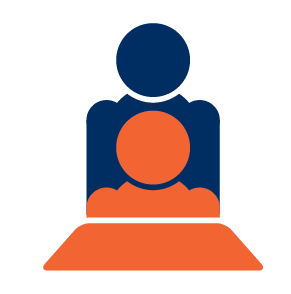 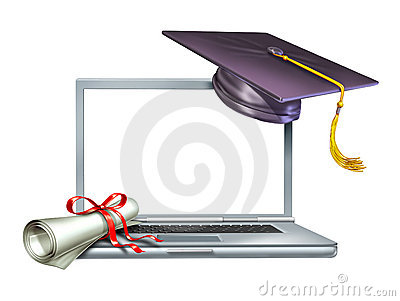 Requisito de aprobación:
Calificación mínima de 70/100.
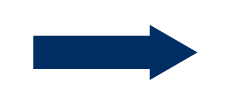 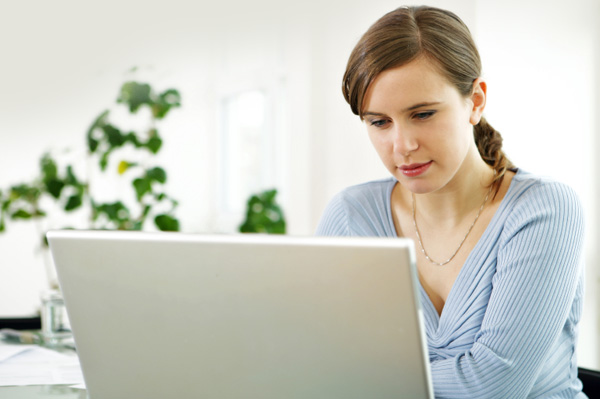 Asesoría
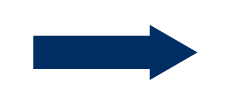 Carta electrónica
de participación
Materiales.
Bibliografía del curso.
Mapa de navegación.
Glosario.
Preguntas frecuentes.
Acceso a contacto con
expertos en contenido.
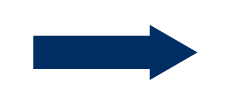 Integrado: Temas y subtemas.
Duración: de 4 a 8 horas.
[Speaker Notes: Prácticos: contienen casos y actividades aplicables al entorno laboral y personal.
Flexibles: el esquema de cursos permite a las empresas y a los individuos armar su plan de capacitación a la medida de sus necesidades.
Autoevaluables: el participante obtiene retroalimentación automática de sus exámenes y actividades.
Disponibles: el participante puede ingresar desde cualquier computadora multimedia con acceso a Internet, sin importar el horario.
Guiados: los participantes cuentan con el apoyo que le brinda un asesor, quien lo apoya a armar un plan de capacitación, y resolver sus dudas e inquietudes.
Administrables: la plataforma permite llevar un seguimiento para la administración académica.
Acreditables: al aprobar cada curso, el participante obtendrá una carta de participación electrónica. Opcionalmente puede acreditar un seminario o diplomado al cumplir con los requisitos académicos y administrativos.]
SEMINARIOSAcceso por 3 meses
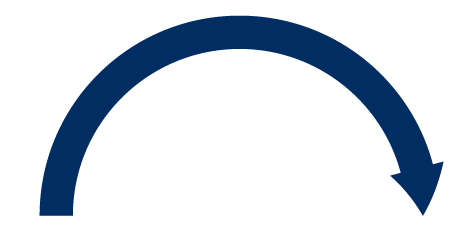 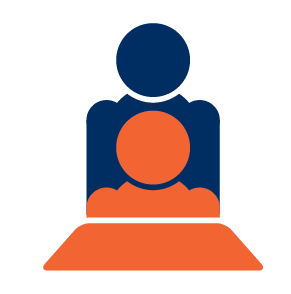 Requisito de aprobación:
Calificación mínima de 80/100.
Tomar y aprobar todos los cursos.
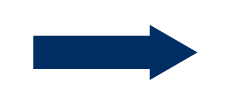 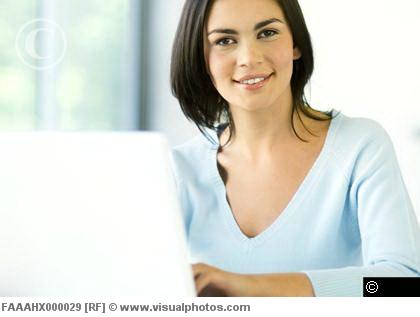 Asesoría
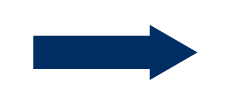 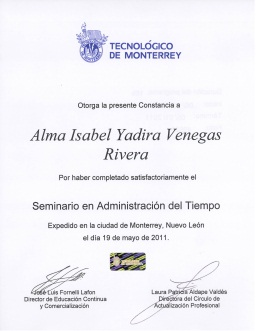 Materiales.
Materiales  electrónicos
de los cursos.
Mapa de navegación.
Guía del participante.
Acceso a contacto con expertos en contenido.
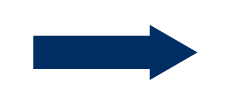 Constancia impresa
Integrado: De 2 a 5 cursos.
Duración: de 15 a 25 horas.
[Speaker Notes: Prácticos: contienen casos y actividades aplicables al entorno laboral y personal.
Flexibles: el esquema de cursos permite a las empresas y a los individuos armar su plan de capacitación a la medida de sus necesidades.
Autoevaluables: el participante obtiene retroalimentación automática de sus exámenes y actividades.
Disponibles: el participante puede ingresar desde cualquier computadora multimedia con acceso a Internet, sin importar el horario.
Guiados: los participantes cuentan con el apoyo que le brinda un asesor, quien lo apoya a armar un plan de capacitación, y resolver sus dudas e inquietudes.
Administrables: la plataforma permite llevar un seguimiento para la administración académica.
Acreditables: al aprobar cada curso, el participante obtendrá una carta de participación electrónica. Opcionalmente puede acreditar un seminario o diplomado al cumplir con los requisitos académicos y administrativos.]
DIPLOMADOSAcceso DE 6 A 7 meses
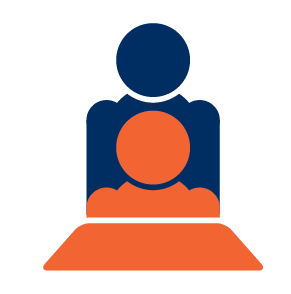 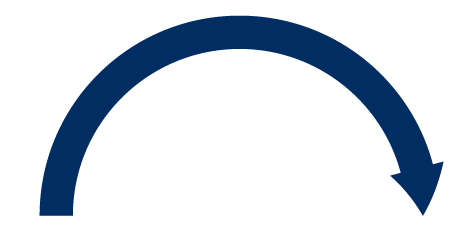 Requisito de aprobación:
Calificación mínima de 80/100.
Tomar y aprobar todos los cursos.
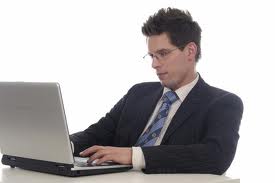 Asesoría EN CURSOS
OBLIGATORIOS
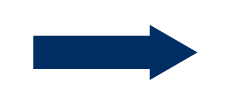 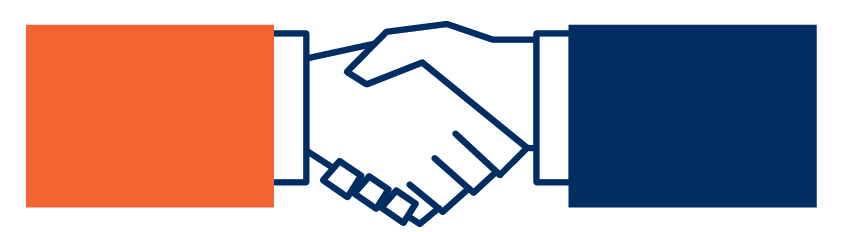 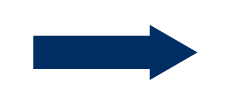 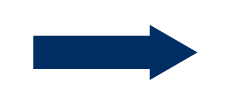 TUTOREO
DURANTE TODA
LA CERTIFICACIÓN
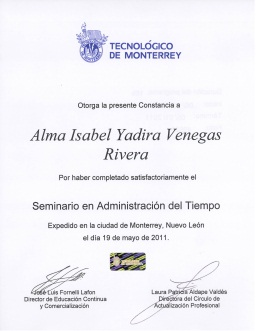 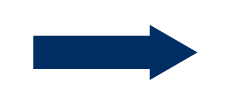 Materiales.
Clases grabadas.
Materiales electrónicos.
Guía del participante.
Calendario.
Acceso a contacto con expertos en contenido.
Biblioteca digital.
Integrado: 30 cursos aproximadamente.
	   Integrado por cursos
	   obligatorios y acreditación.
Duración: de 96 a 120 horas.
Constancia impresa
[Speaker Notes: Prácticos: contienen casos y actividades aplicables al entorno laboral y personal.
Flexibles: el esquema de cursos permite a las empresas y a los individuos armar su plan de capacitación a la medida de sus necesidades.
Autoevaluables: el participante obtiene retroalimentación automática de sus exámenes y actividades.
Disponibles: el participante puede ingresar desde cualquier computadora multimedia con acceso a Internet, sin importar el horario.
Guiados: los participantes cuentan con el apoyo que le brinda un asesor, quien lo apoya a armar un plan de capacitación, y resolver sus dudas e inquietudes.
Administrables: la plataforma permite llevar un seguimiento para la administración académica.
Acreditables: al aprobar cada curso, el participante obtendrá una carta de participación electrónica. Opcionalmente puede acreditar un seminario o diplomado al cumplir con los requisitos académicos y administrativos.]
CERTIFICACIONESAcceso DE 4 A 7 meses
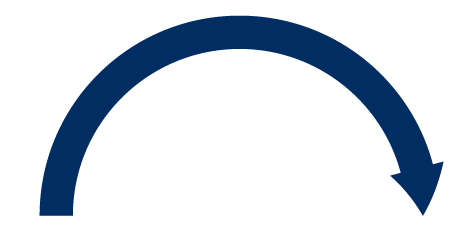 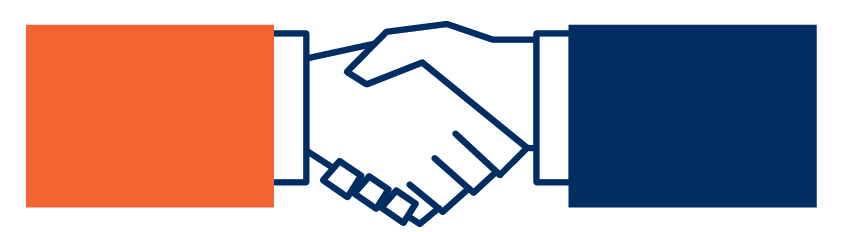 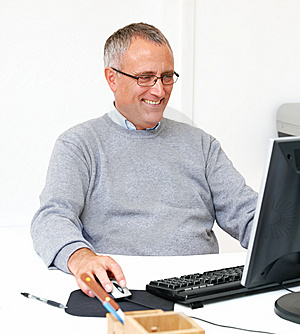 Requisito de aprobación:
Calificación mínima de 80/100.
Tomar y aprobar todos los cursos.
TUTOREO
DURANTE TODA
LA CERTIFICACIÓN
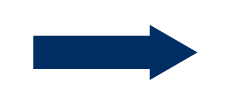 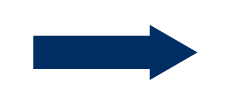 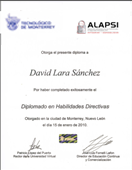 Materiales.
Materiales  electrónicos
de los cursos.
Mapa de navegación.
Guía del participante.
Acceso a contacto con expertos en contenido.
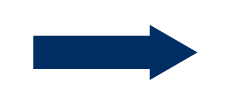 Certificado impreso
Integrado: De 10 a 12 cursos.
	 Integrado por cursos
	 obligatorios y acreditación.
Duración: de 40 a 60 horas.
[Speaker Notes: Prácticos: contienen casos y actividades aplicables al entorno laboral y personal.
Flexibles: el esquema de cursos permite a las empresas y a los individuos armar su plan de capacitación a la medida de sus necesidades.
Autoevaluables: el participante obtiene retroalimentación automática de sus exámenes y actividades.
Disponibles: el participante puede ingresar desde cualquier computadora multimedia con acceso a Internet, sin importar el horario.
Guiados: los participantes cuentan con el apoyo que le brinda un asesor, quien lo apoya a armar un plan de capacitación, y resolver sus dudas e inquietudes.
Administrables: la plataforma permite llevar un seguimiento para la administración académica.
Acreditables: al aprobar cada curso, el participante obtendrá una carta de participación electrónica. Opcionalmente puede acreditar un seminario o diplomado al cumplir con los requisitos académicos y administrativos.]